“ENSAYO DE EFICACIA CON FINES DE REGISTRO DEL FERTILIZANTE METALOSATE CROP-UP EN EL CULTIVO DE ARROZ (Oryza sativa.)”
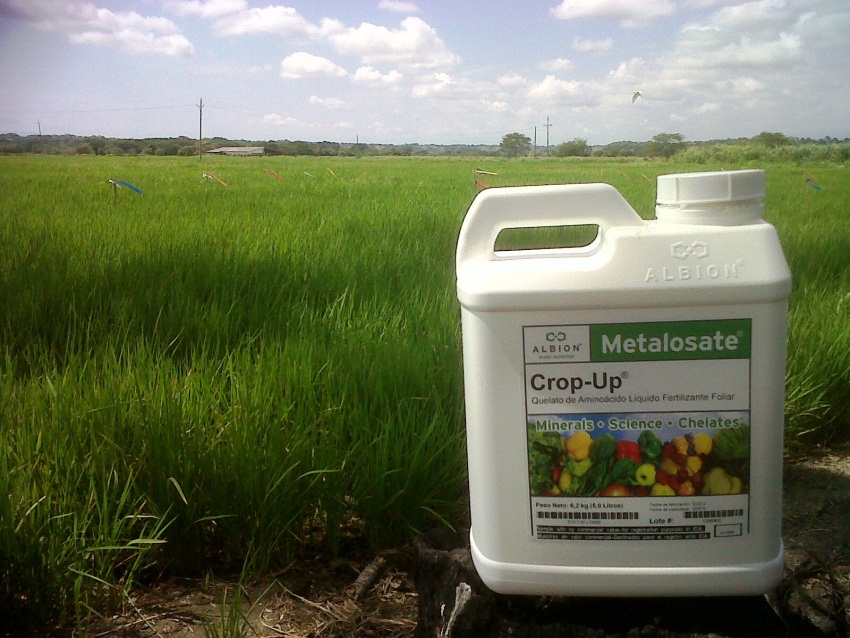 OBJETIVOS
OBJETIVO GENERAL

Evaluar la eficacia con fines de registro del fertilizante METALOSATE CROP-UP en el cultivo de arroz (Oryza sativa).  

 OBJETIVOS ESPECIFICOS  

Determinar  la dosis apropiada del fertilizante METALOSATE CROP-UP para ser recomendada en el cultivo de arroz (Oryza sativa).  
 
Evaluar la efectividad y producción del fertilizante METALOSATE CROP-UP y su posible efecto fitotóxico en el cultivo de arroz (Oryza sativa).
METALOSATE CROP-UP
Uso específico: Fertilizante a base de Elementos secundarios y menores. 

Formulación: Liquida

Composición garantizada:
Nitrógeno total (N)…………………………………..   43.70 g/L 
Magnesio soluble en agua (MgO)……………    11.42  g/L 
Cobre soluble en agua (Cu)……………………..    3.13 g/L 
Hierro soluble en agua (Fe)……………………..    3.40 g/L 
Zinc soluble en agua (Zn)…………………………    14.79 g/L 
Manganeso soluble en agua (Mn)……………    28.73 g/L 
Boro soluble en agua (B)………………………….    0.40 g/L 
 
Carbono orgánico oxidable total….    29.2 g/L
 
Densidad: ....................... 1.246 g/cc
 
pH en solución al 1%:..4.3
LOCALIZACION
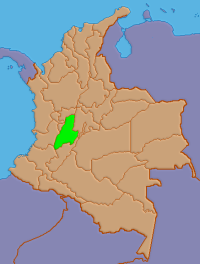 MATERIALES Y METODOS
Diseño

Las pruebas se realizaron bajo un diseño experimental de bloques completos al azar (BCA) con un total de 5 tratamientos y 4 repeticiones. Todas las unidades experimentales se distribuyeron aleatoriamente.
 
Tamaño de parcela
 
Se trazaron parcelas de 4 metros de ancho x 5 metros de largo para un total de 20 metros cuadrados por repetición. (4,0 metros x 5.0 metros =  20m2  cada   parcela).
 
El área total del ensayo fue de:  

El área total del ensayo fue de (20 m2 x  4 repeticiones)= 80 m2 x 5 Tratamientos = 400 m2  más 20 m2 de la parcela de Fitotoxicidad = 420 m2.
Momento y frecuencia de aplicación
Se efectuaron dos (2) aplicaciones foliares por hectárea, la primera a los 45 días de emergido (dde) el arroz (Inicio de primordio floral aprox.) y la segunda aplicación a los 75 días de emergido (dde) el arroz (antes de la emergencia de la panícula).
TRATAMIENTOS
RESULTADOS
ANALISIS COSTO/BENEFICIO
CONCLUSIONES
La aplicación fertilizante METALOSATE CROP-UP no tiene efectos fitotóxicos. una dosis de 3 l/ha.

Al haberse presentado afinidad estadística entre los tratamientos 4 y 5 de METALOSATE CROP-UP se concluye recomendar la aplicación de la dosis de 1 Litros por hectárea, basándose en el aspecto económico y ambiental.